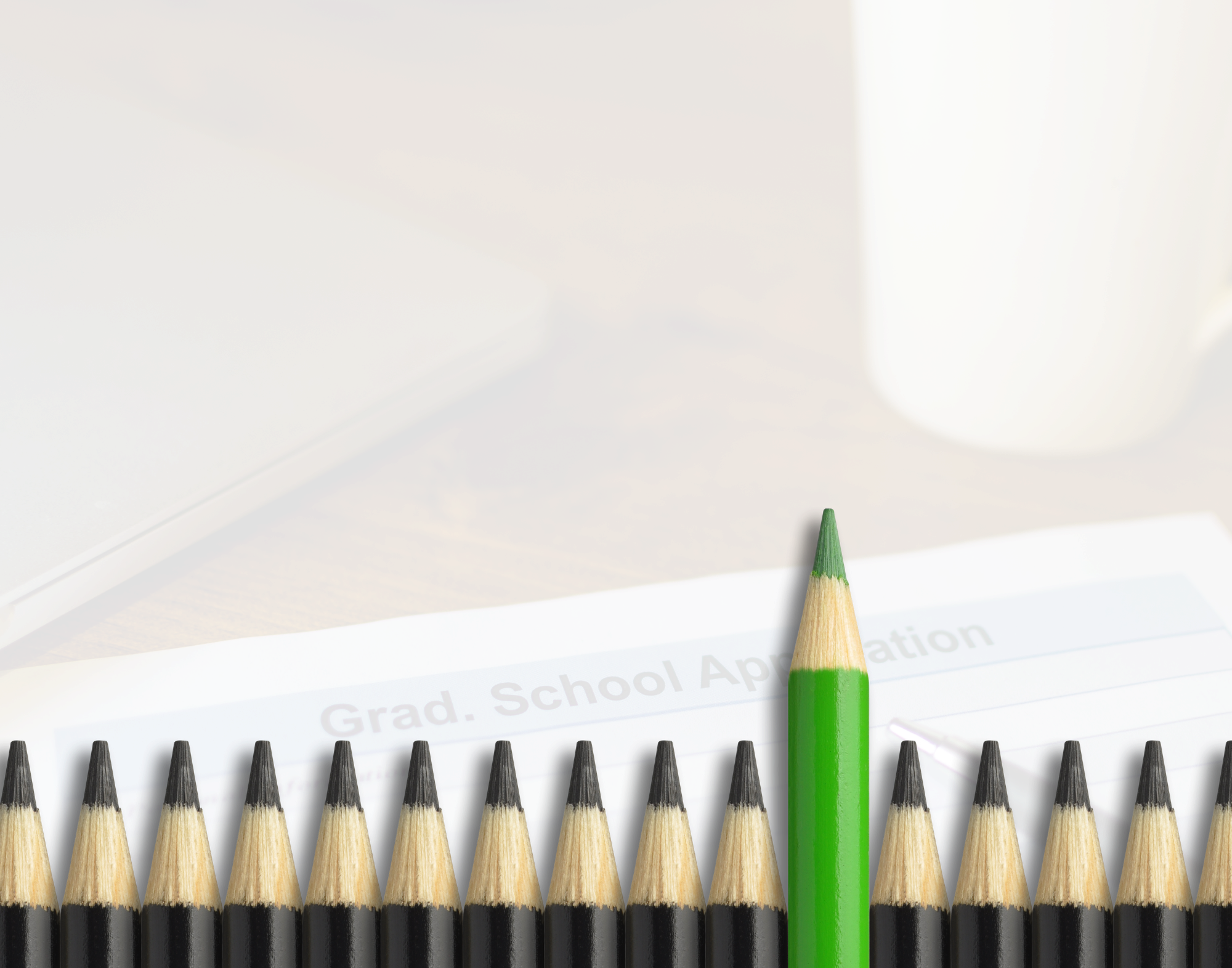 Stand out to get in
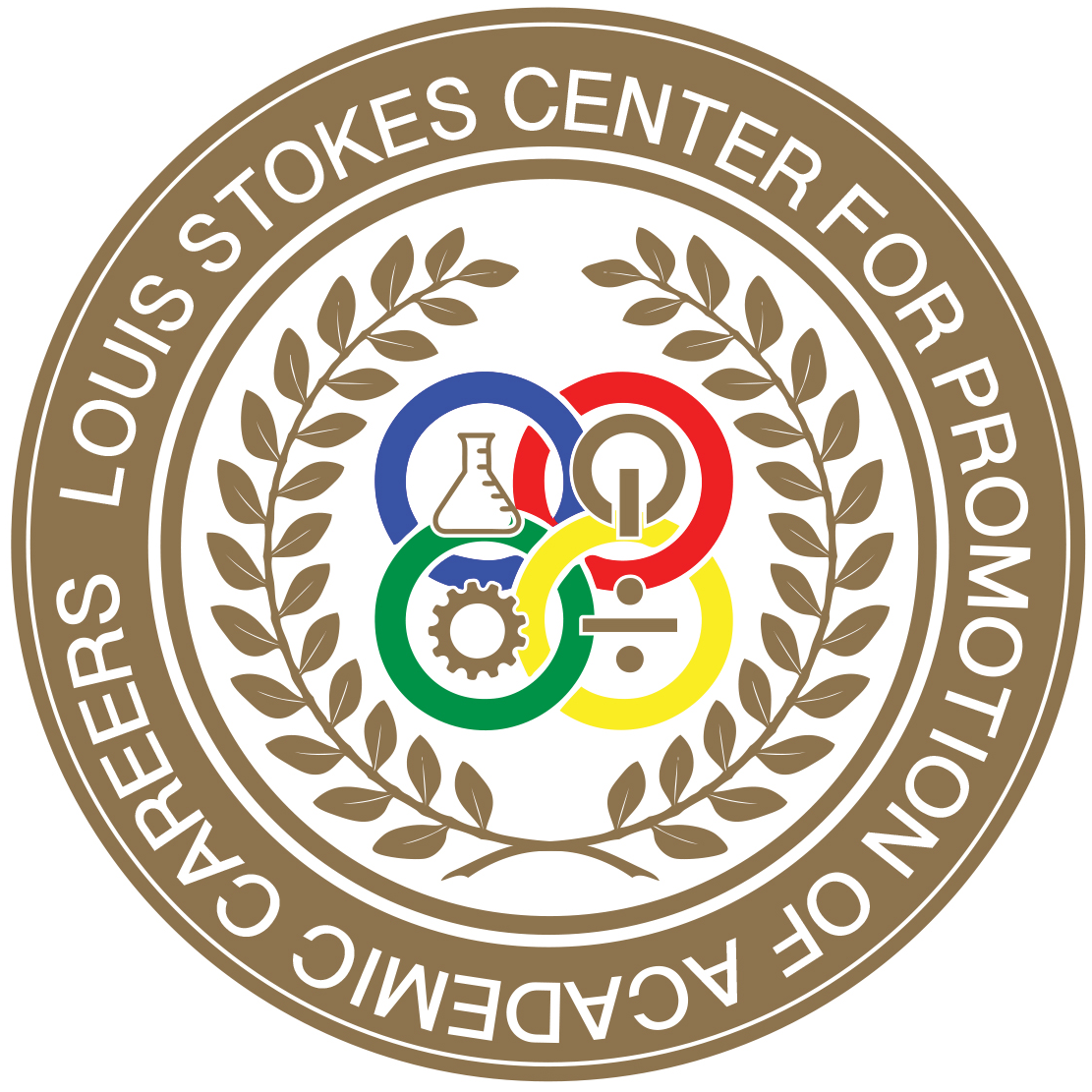 Demystifying the Graduate School Application Process
Melissa B. Crawford
October 1, 2021
[Speaker Notes: Take a moment to grab something to write with.
We’ll cover a lot of information
Provide tools for you to apply for graduate school, obtain funding, and be prepared overall]
Why graduate school?
[Speaker Notes: To start off, please answer why you would like to go do graduate school – Poll
Question: What is your TOP reason for pursuing graduate school?
A graduate degree is necessary for my desired profession
I want to nurture my intellectual curiosity and discover my passion
I want to expand my career options and prospects
I want to make a difference in my community
I have nothing else to do
My parents are making me


Why Graduate School?
Achieve your personal goals
Fulfill your passion for learning and/or research
Specialize in an area or become and expert
Generate new knowledge and discoveries
Strengthen credentials and become more marketable to employers
Position yourself for professional growth & advancement
Increase earning potential
Impact Generations through discovering of cures and development of early detection methods or new techniques

    Benefits of Graduate School
Achieve your personal goals
Fulfill your passion for learning and/or research
Specialize in an area or become and expert
Generate new knowledge and discoveries
Strengthen credentials and become more marketable to employers
Position yourself for professional growth & advancement
Increase earning potential
Impact Generations through discovering of cures and development of early detection methods or new techniques]
Why graduate school?
What are my short and long term goals?​
How will an advanced degree help me obtain these goals?​
How can I show that I’m willing to invest the time, effort, and expense required for graduate study?​
[Speaker Notes: Graduate school requires commitment and in order to maintain the motivation needed to go through the process, you must reflect on these questions.
What are my short and long term goals?​
How will an advanced degree help me obtain these goals?​
How can I show that I’m willing to invest the time, effort, and expense required for graduate study?​]
General Stem grad school info
MYTHS​
Students from “big” undergraduate schools are better qualified​
Only students with great grades & impressive scores belong in grad school
You need to know exactly what you want to study when you start​
Graduate school is unaffordable, and graduate students are broke
It’s only worth going to grad school if you get into a top-ranked school or program
You have to pursue graduate school directly after college
A PhD is only for those who want to be a professor
[Speaker Notes: Let’s look at some myths that often discourage students from pursuing graduate school. 
Successful graduate students don’t necessarily come from the big, Ivy league undergrad schools. But what is required is Successful graduate students don’t necessarily come from the big, Ivy league undergrad schools. But what’s required are dedication, good work ethic, resilience, passion for learning and research, drive, coachability, critical thinking skills, emotional intelligence---research training, presentation experience, strong writing skills are a plus, but can be developed 
BIG myth – anyone with the desire and willingness, work ethic to learn belong.   Students with below average grades have outperformed A students
You may have a general idea of what you want to study, but your exact project may change based on coursework, and early experiences (fellowships may require more clarity)
In STEM you get  paid to do graduate study, we’ll talk about that later.  With proper money management, acquisition of funding, you can be comfortable.
Your primary focus should be finding the right advisor within a program.  The advisor can make or break your experience.  
Some folks need a break---take it if you need to be structure your lifestyle as if you were a grad student---it’s harder to go back if you need a lot of income to sustain your lifestyle
While one of LS-PAC MODELS goals is to increase the number of UR students pursuing careers within academia, PhDs are valuable in so many industries – Government Agencies, Industry, Consulting]
Undergraduate vs. graduate school
[Speaker Notes: Let’s look at major difference between undergrad and grad]
worth the investment
Average annual earnings, 2020​
Bachelor’s Degree: $67,860​
Master’s Degree:    $80,340​
Doctoral Degree:    $98,020(Data for persons age 25+)​​
Generally, particularly in STEM, you receive better funding for PhD program than for Master’s or professional programs
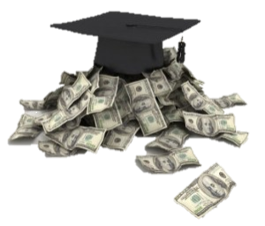 Source, US Bureau of Labor & Statistics, Earnings and unemployment rates by educational attainment, 2020
[Speaker Notes: Choosing graduate school is worth the investment of your time.]
Feelings & fears?
[Speaker Notes: What are your feelings and/or fears regarding grad school? 

Our goal is to help ease some of your worries by providing the information you need to apply]
Grad school basic milestones
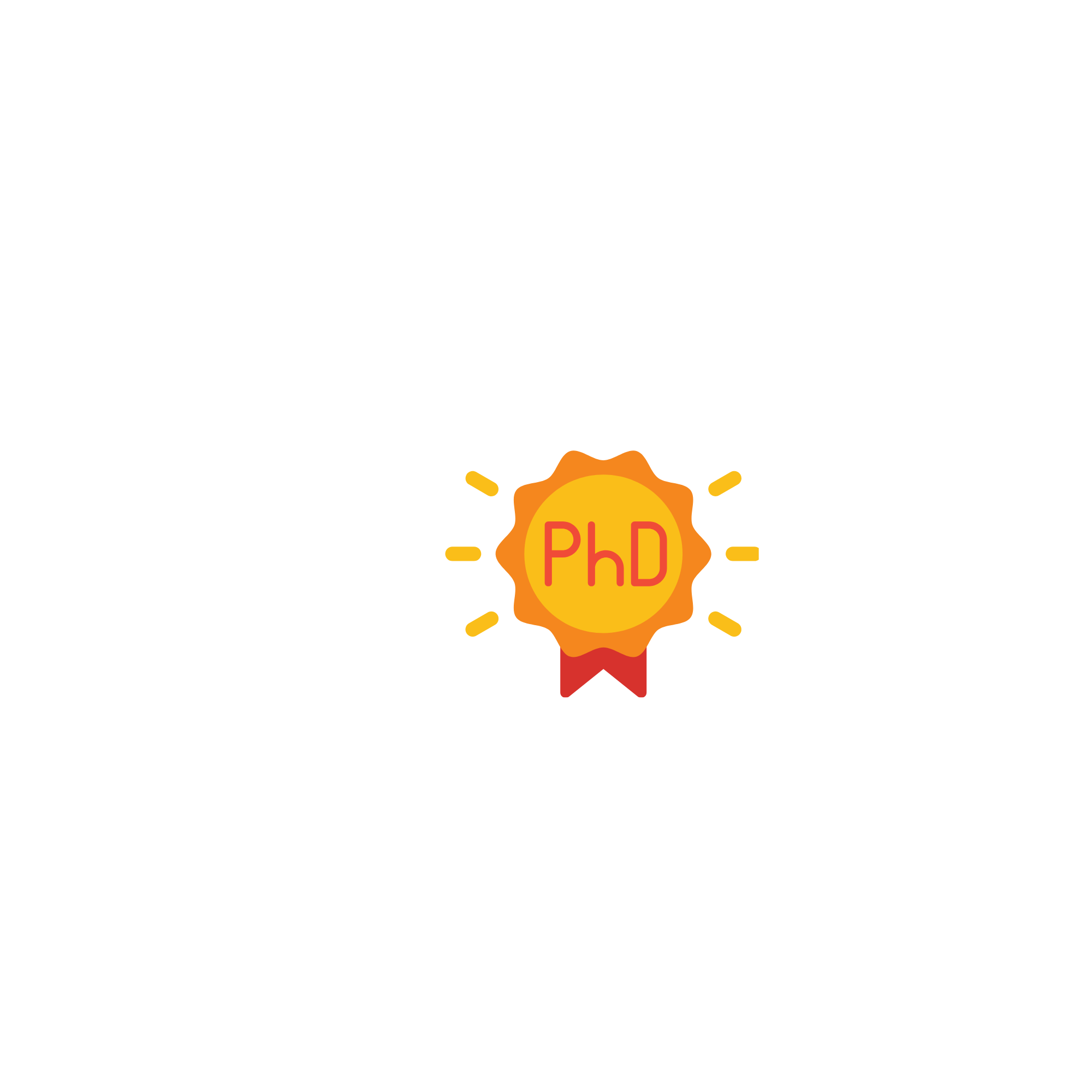 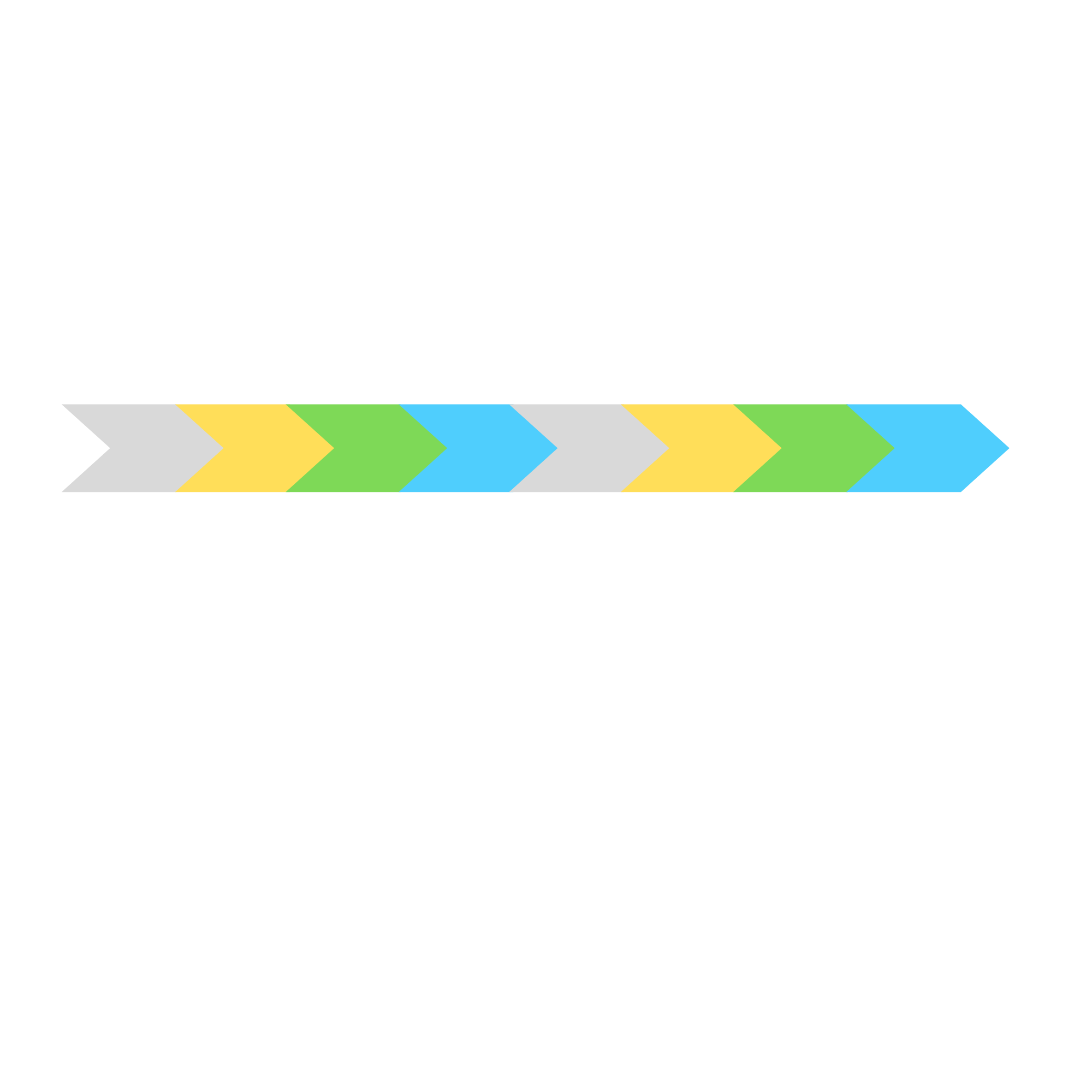 Select Advisor & Advisory Committee
Conduct Research & Prepare Dissertation
Complete Post-Defense Degree Requirements
Pass Final Oral Exam (Defend Dissertation)
Pass Qualifying 
Exam
Pass Research Proposal 
Exam
Apply for Candidacy
Coursework
[Speaker Notes: Let’s take a look at the basic milestone in most PhD programs.  While institutions may have other requirements or refer to the various milestones using differently, the process is essentially the same.
Coursework:  Develops subject-knowledge within area of study.
Select advisor: Develops subject-knowledge within area of study.
Advisory committee: Advises student on courses/research, provides cognate expertise, contributes diverse perspectives, and promotes cross-disciplinary communications.
Pass Qualifying Exam: Test of disciplinary knowledge  (some have cumulative exams)
Pass Research Proposal Exam: Test of capability to conduct independent research.Apply for Candidacy: Ready to undertake independent and original research resulting in a dissertation
Defend Dissertation: 
Complete Post-Defense Degree Requirements: Edits, final dissertation approval

Very research based. 
Balance research and taking classes or teaching 
4-7 years
You can do it!]
When should I go to grad school?
Immediately following your undergraduate degree​
Your professional goal requires an advanced degree to even begin​
You want to keep the momentum going 

After you’ve worked full-time or taken time off​
You’re burned out after graduating from undergrad
Employers may pay for you to go to school​
Your program of interest requires/prefers experience that you don’t currently possess​
Your job is unfulfilling or doesn’t allow for growth at your level​
Source:  Adapted from Dr. Candace Luces
[Speaker Notes: When is the right time to go to grad school?
If you wait keep you lifestyle simple]
Grad school Admissions
Admissions Decisions Based On:​
Research Experience (REU, other research opportunities)​
Publications and Presentations​
Letters of recommendation​
Standardized Test Scores (GRE & Subject Test if applicable)​
Transcripts​ (Major & Cumulative GPA)​
Personal Statement/Statement of Purpose​
Resume/Curriculum Vita (CV)​
Extracurricular Activities​
Previous Work Experience
Interview (if applicable)
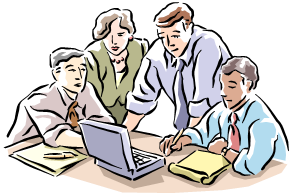 Source:  Adapted from Dr. Candace Luces
[Speaker Notes: There are obvious components that admissions committees look at (comprise mainly of faculty)
Stand out opportunities with personal statement, letter of rec, interviews
Research experiences, publications, and presentation are a great plus]
WHAT SCHOOLS LOOK AT ON A TRANSCRIPT
GPA – 3.2 or higher (PhD programs)
Grades in major subjects vs. non-major subjects​
Did you avoid challenging subjects? ​​
Did your grades improve the last two years?

Did your grades improve in a two-semester course?​
	C A or B is good​
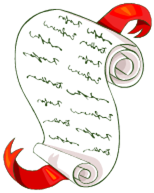 Source:  Adapted from Dr. Candace Luces
[Speaker Notes: You are more than a name…

3.0 GPA acceptable, even lower, total package is what’s considered 

Note:  Remember the difference in the process of applying to undergrad vs. grad.   Apply no matter what. 

Some programs are flexible.  Faculty may want to work with specific students, recommender can trump GPA,]
Graduate record examinations  - GRE
Prepare ​
Subject exam may be required​
Register early: Schedule the exam 4-6 months before the application deadlines (allow 2-3 months of prep time before that) 
GRE scores importance vary in admission decisions​
Scores are more important for some fellowships
Are the scores consistent with your grades?​
Lower GRE will be taken into consideration if grades and recommendations are good​
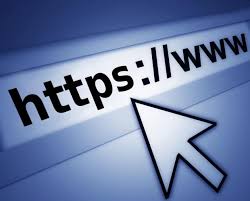 Helpful Websites ​
            www.ets.org ​
            www.gre.org ​
   www.Number2.com
Source:  Adapted from Dr. Candace Luces
[Speaker Notes: Some programs don’t require it, but some still do, so be prepared]
Grad school portfolio
[Speaker Notes: Now let’s look at the core components of your graduate school portfolio]
Primary Portfolio contents
List of Targeted Schools​ (min. top 10)
3 to 4 Recommenders​
Personal Statement or Statement of Purpose/Intent​
Research Synopsis​
Resume & CV
​List & Description of Desired Funding & Fellowships
Choosing a grad school: Research
Use a variety of sources:​
Professional organizations & conferences​
Research publications/professional journals​
Career centers​
Graduate school books & guides​
Major publications​
University websites
http://www.gradschools.com​
http://graduate-schools.petersons.com/ ​
Talk to: ​
Professors​
Professionals in your field of interest​
Current graduate students​
Advisors​
Mentors
Visiting speakers
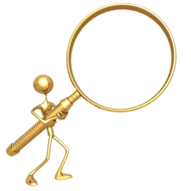 Source:  Adapted from Dr. Candace Luces
[Speaker Notes: In choosing a grad school, you mush do your research. 
Talk to: ​
Professors​
Professionals in your field of interest​
Current graduate students​
Advisors​
Mentors
Visiting speakers
Use a variety of sources:​
Professional organizations & conferences​
Research publications/professional journals​
Career centers​
Graduate school books & guides​
Major publications​
University websites
http://www.gradschools.com​
http://graduate-schools.petersons.com/ ​]
Choosing a grad school: considerations
Personal
Quality of life for graduate students​
Stipend​
Cost-of-living ​
Health benefits​
Educational expenses, i.e. tuition & fees​
Geographic location​
Cultural environment​
Social/personal upkeep​
Opportunities for spouse (if applicable)
Educational
Research​
Professors​
University/Department/    faculty ranking​
Opportunities for interdisciplinary work​
Openings in research labs in that department
Source:  Adapted from Dr. Candace Luces
[Speaker Notes: You should also consider your priorities and values: educational and personal
Educational
Research​
Professors​
University/Department/    faculty ranking​
Opportunities for interdisciplinary work​
Openings in research labs in that department

Personal
Quality of life for graduate students​
Stipend​
Cost-of-living ​
Health benefits​
Educational expenses, i.e. tuition & fees​
Geographic location​
Cultural environment​
Social/personal upkeep​
Opportunities for spouse (if applicable)]
Reach out to prospective programs & faculty
Reach out to stand out
Make appointments to meet with faculty and/or the admissions office​
​
Talk to current graduate students  ​
Some schools may be able to pay for travel
Maximize virtual meetings, visits, and open houses
Gather information about the community, housing options, ​resources, and support
Be on time and be prepared​
Two-way interview
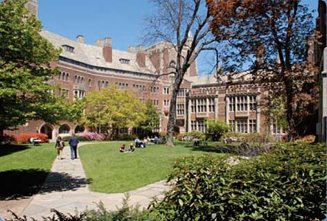 [Speaker Notes: REACH OUT TO STAND OUTMatching with professor, reach out prior to applying 
Many applicants don’t reach out, so make yourself memorable
If a you connect with a faculty advisor and they want you, you’re in

Department open houses
Grad School Previews – 
Ask for quick Zoom meeting

You’re being interviewed and so are they
3.0 GPA acceptable, even lower, total package considered]
Portfolio: school list
Find at least 10 schools/programs that fit your interest​
Name of graduate program/school​
Advisor name​
Resources available ​
Admission requirements & timeline​
Strengths & emphasis (in academic program and research)​
Application components & fees​
Pros & Cons of program​
Contact Person/Info.​
Your hit list
[Speaker Notes: Jot down top five now]
Recommenders
Recommendations make or break your applications
Identify and secure 3-4 recommenders (back-ups are great)​
Your current advisor​
At least 2 should be in your field (depends on field)​
REU or other research program advisor​
Scholarship program director ​
Recommenders who can speak to specific areas
Recommenders, cont’d.
Ask for a STRONG letter of recommendation at least one month in advance (especially for new letters)​
Give details about you and the programs for recommenders and do the grunt work (provide stamped envelopes, sign forms)
​Provide personal statement, resume, CV, and/or proposal 
Send reminders 1-2 weeks in advance​
Follow-up with programs to confirm receipt​
Always send thank you notes​
​
personal statements/Statement of purpose
What it IS:
What it is NOT:
An academic paper about you
A narrative resume
A journal entry
A plea or justification
A lie
A picture
An invitation
An indication of your priorities and judgment
A story, or more precisely, your story
Adapted from Mary Hale Tolar, “Definition of a Personal Statement”
[Speaker Notes: Mention link]
Statements: General ground rules
You’re in total control
Your words have power
Save the cookie cutters for baking
Procrastination is your enemy
Your tribe members are your friends
Embrace critique
You can do it!
[Speaker Notes: Mention link]
Personal statements: Overall message
You have encountered and overcome challenges
You are prepared (academically and emotionally)
You are committed
You value ethics and do things the right way
You are confident but not arrogant 
You are worth investing in because you’ll succeed, contribute to the program, and ultimately, the field
You can write
You know yourself
You know your field
You know the program or department
You have specific interests that are a good fit
Your interests come from somewhere real
You have some idea of what you want to study and do
Adapted from Dr. Karin deGravelles, Personal Statement Workshop
[Speaker Notes: Mention link]
personal statements/Statement of purpose
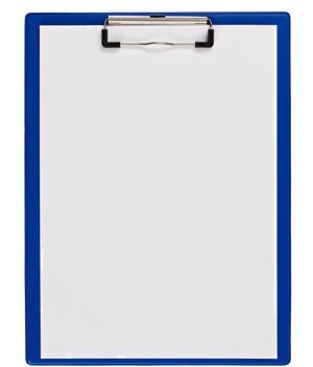 Draft a polished general statement to be tailored for each program​
Why are you fascinated by your research and/or discipline?​
Respond to any specific questions​
What personal/individual strengths make you a qualified applicant?​
Why did you choose graduate school & what are your career goals?
IMPORTANT
Reasons for interest in graduate study​
​
Enthusiasm 
for science & the 
discovery process​
​
Explanation 
of issues in application​
[Speaker Notes: Mention link]
Research synopsis
​
Research Rules!
Showcasing your research experience is a great way to stand out

Quality vs. Quantity​
Better to have significant contributions to one or two projects than to have multiple projects with minimal contributions  ​
Summarize Productive Academic Year & Summer Research​
Project title/area (independent vs. group), summary, and application​
Presentations and/or publications​
Emphasize experiences, skills gained, novel expertise, etc. 
Work with your faculty research advisor & get feedback

​

​



​
​
​
[Speaker Notes: Research Rules – showcasing your research is a great way to stand out.  Grad school is a research degree. 
Students who may no have very strong academic performance can win big as researchers

Any research experience is great; but it’s ideally, significant contributions to a few projects are more favorable than multiple projects with minimal contributions
In summarizing your academic year and/or summer research, you 
Experiences, experiments skills gained]
Resume & curriculum vita (CV)
Draft a polished and flawless comprehensive resume and CV including everything to be tailored/condensed based on the program​
Keep track of dates, locations of research experiences/jobs, references with contact information, hours of service per tasks, etc. ​
Be sure to include publications and presentations​
Use strong verbs to describe tasks and skills​
How did you directly contribute to your projects?​
Resumes/CVs are selling documents
Use resources like the Purdue Online Writing Lab (OWL) & Career Center 
​
Grad school Funding: A General overview
Seek out at least 5 funding sources​
Name of fellowship, grant, or funding source​
1-2 sentence summary/description ​
Eligibility requirements​
Application components needed​ (proposal, personal statement, etc.)
Deadline(s)​
Contact person/information​
Benefits and details (include expectations of awardees)​
​



​
​
​
Types of grad school funding
Grants are free money​
You don't have to work or repay the funds​
Fellowships are the most common type of grant​ 
​
Graduate assistantships are the most common funding​
You receive a stipend; tuition is waived​
Other benefits may apply​
Includes research, teaching, or admin or professional positions​


​
​
​
Types of grad school funding, cont’d.
Loans ​
Federal government and other financial institutions​
Complete a Free Application for Federal Student Aid (FAFSA)​ Application
Scholarships
College-based awards
Career-specific awards
Organizations 



​
​
​
Grad school funding
Money
Eligibility
Match
Research Staff
Academic Staff
Time
Match
Adapted from: Dr. Tyrslai-Williams-Carter, Applying for Graduate Fellowship Programs
[Speaker Notes: Your opportunity for pursuing a fellowship should match these four areas….

Money – research funding is available and can support your endeavors. This can ben internal or external of your department or desired institution.

Eligibility - You’re ready to tackle the fellowship submission and you meet all requirements

Research Match - This is extremely important to make sure your research interests connect with the funders’ interest

Time – a competitive proposal can be written in the time available. This goes back to the planning and organization.]
Where’s the money?
A college, department, or program​
The Graduate School/Office of Graduate Studies​
Other organizations, such as government agencies, foundations, and professional organizations​
Databases
Johns Hopkins: https://research.jhu.edu/rdt/funding-opportunities/graduate
ProFellow: profellow.com 
LSU Honors College: http://www.honors.lsu.edu/student-support/advising/fellowship-advising/list-of-fellowships
LSU Graduate School: https://www.lsu.edu/graduateschool/admissions/financial-aid.php  
Consider:
Eligibility requirements and application processes vary​
Most funding is available in the fall semester​
​



​
​
​
[Speaker Notes: There are fellowship opportunities for a wide variety of areas, including English, philosophy, and social science areas. Traditional STEM areas of course, but also for other areas.

These opportunities may not seem easy to find, but there are various ways of identifying funding.

Internal Funding opportunities inside your institution can be identified in various places. The first place being your graduate school or department. They typically house the internal opportunity and are the best places to start.

If you are a part of an undergraduate program like LSU Discover, MARC, LS-AMP, etc. They typically know of internal opportunities as well.

Institution-wide opportunities can exist as well. These opportunities will be broadly disseminated in campus news so be sure to look out for them

External

Find Fellowship databases like the one offered by  Johns Hopkins University, or profellow.com has a database for searching for opportunities at various levels. Typically your university also has an external fellowship database. This is typically housed on the graduate school or research department website.  LSU Honors College has a database. 

There are databases for regional and national foundations who support research in various areas. These fellowship opportunities are typically laser focused on the mission and vision of the foundation, but often offer great support.

Check with your professional associations for opportunities as well. Sometimes Greek organizations are professional associations offer fellowships are stipends to support your next chapter.

Finally, government entities like the Department of Defense and others offer opportunities.

Google can be a great search engine to identify any of these opportunities.]
eligibility
Apply for the right type of fellowship or award
Discipline or classification specific?
GPA or required experience 
Is a proposal required (ex. NSF GRFP)
Internship or other requirements
Fellowship stage (early, predoctoral, dissertation, analysis and/or write-up, postdoctoral)

​



​
​
​
Adapted from: Dr. Tyrslai-Williams-Carter, Applying for Graduate Fellowship Programs
[Speaker Notes: Eligibility is a major  factor to consider when identifying these different opportunities. With the first question being am I at the right stage for this opportunity? 

Fellowships can support students pursuing doctoral studies at various stages, and you want to be sure you are applying for your current stage or planning for the next stage. 

Early Stage – is typically for early stage doctoral students who have not completed any milestones and supports Funds for living , tuition and fees, as well as a stipend .

Predoctoral -  Pre-prospectus or pre-dissertation and have recently passed some preliminary exams. These students are exploring or beginning to launch research on a project related to the core research interests of the advisor. Funds research and experiences that aid research, such as travel, language study, and supplies.

Dissertation - Funds research and experiences that aid research, such as language study, travel, supplies, facility use, and/or stipend for living after the dissertation is completed.

Analysis and/or Write Up- Funds tuition and fees, stipend for living expenses to 

Postdoctoral - Funds opportunities toward the development for individuals planning research careers in academia, government, or industry, the postdoc years can be an opportunity to develop independence, hone technical skills, and focus research interests in a specified field.

There may be other eligibility issues other than your current research status including citizenship status. Advisor approval, and employment status.]
match
Are you a good fit for the funding agency?
Does your research match the agency’s objectives and goals?
Are you at the right point in your career for opportunity?
How will the fellowship provide the necessary skills or experiences for your academic journey and next step?
Will the fellowship provide you adequate financial and logistical resources( i.e., travel, insurance, supplies)?
Do you have the time/ability to prepare a competitive application?
Get feedback

​



​
​
​
Adapted from: Dr. Tyrslai-Williams-Carter, Applying for Graduate Fellowship Programs
[Speaker Notes: How well do you fit what the funding agency is looking for?

Does you project match the funder’s goals and priorities? Many funding agencies have websites with helpful information about the sponsor’s goals and priorities? What have they funded in the past? Do you know any past recipients or reviewers that can review your work? Have candidates who are similar to you been selected for this opportunity?

Different funding agencies fund research at different levels. For instance, 
To qualify for NIH, you must be at the dissertation research stage of training at the time of award  and enrolled in a Ph.D. or equivalent research degree program, a formally combined M.D. and  Ph.D. program, or other combined professional/clinical and research doctoral program in the  biomedical, behavioral, or clinical sciences.

The NSF GRFP recognizes and supports outstanding graduate students in NSF-supported STEM  disciplines who are pursuing research-based master's and doctoral degrees at accredited US  institutions.

Are you looking for fellowships that provide additional training or mentorship to help you develop and grow. This is something to consider when applying for a fellowship. 

Are you living in an area or plan to live in an area with a high cost of living and your current assistantship barely covers your needs. You want to be sure that what you are applying for provides an opportunity for more financial support. IF traveling to conferences and insurance is something that is important to you and you may want to have this covered then looking at fellowships that offer these types of support is important.

Fellowships have a competitive application process that can be both lengthy and time-intensive. Professional fellowships usually require an application, essays, 2-3 reference letters and in some cases, a project proposal. Unlike a job application that typically requires only a resume and cover letter, a fellowship application can take weeks to months of planning and preparation. Therefore, be realistic about your current demands at school, work, and home, and consider if you have the adequate free time to work on your application.

Most importantly, get feedback from your support system on whether or not the funding source is a good fit.]
time
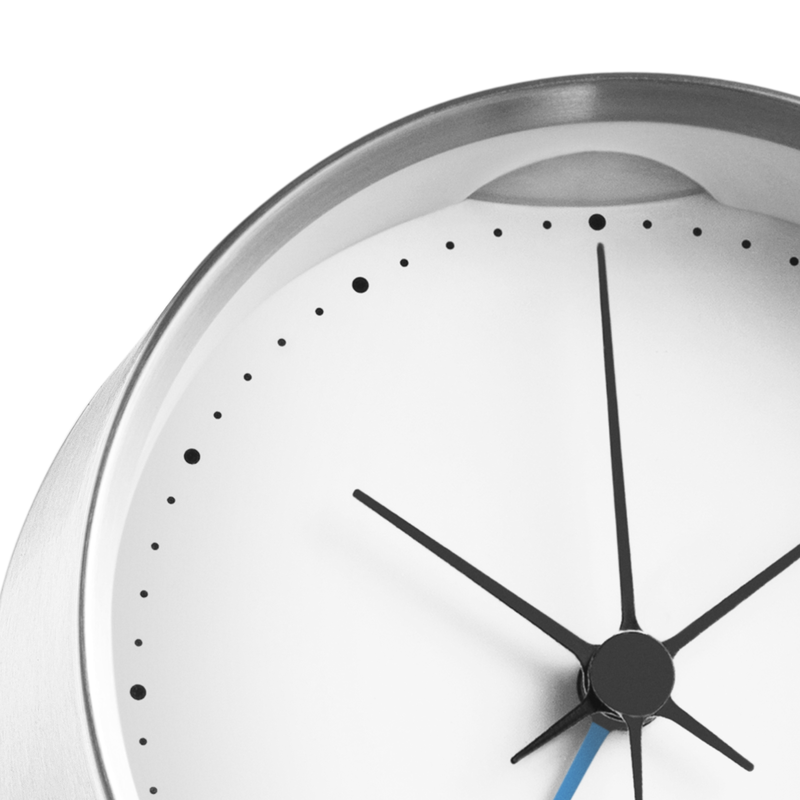 Start early
Do your research
Get organized
Create & evaluate a timeline
Know the submission cycles
Submit early 
Can you reapply?

​



​
​
​
Adapted from: Dr. Tyrslai-Williams-Carter, Applying for Graduate Fellowship Programs
[Speaker Notes: Start early.
Start forming your ideas and outline early. Fellowships typically have several moving parts ( as you will talk about later with Dr. Vicente) so it is best to start as early as possible.

Create and assess your timeline.
When will you complete doctoral program requirements? 
How will class and assignments impact your writing time? 
Have you consulted with your advisor? write up?
The proposal writing process can take awhile--allow plenty of time to revise! 

Do you have time to complete the application?
Ask for references
Get transcripts

Do you know the funding agencies timeline?
How long does it take for a decision?  When will the funds become available?

Can you reapply?
Making sure to keep in mind if you can reapply if this application is not accepted is great to consider in your timeline. Including reviewing reviewers feedback and adjusting your application prior to the resubmission.]
Select fellowships
Fannie & John Hertz Foundation
The Hertz foundation is interested in funding PhD students in the physical,  biological, and engineering sciences who demonstrate creativity, skill, and a  willingness to help others in the time of potential national crises.
For fellows only receiving Hertz funding: 
Five-year award, $34,000/nine-month stipend, full tuition equivalent, $5,000/year for fellow with dependent children
Due in October
https://www.hertzfoundation.org
Adapted from: Dr. Tyrslai-Williams-Carter, Applying for Graduate Fellowship Programs
[Speaker Notes: Fannie & John Hertz Foundation
For college seniors, first-year graduate students, or in a gap year preparing to apply to graduate school;
intend to pursue a PhD in the applied physical and biological sciences, mathematics, or engineering;
intend to direct their studies toward understanding and solving major, near-term problems facing society; and
be citizens or permanent residents of the United States.
https://www.hertzfoundation.org/the-fellowship/eligibility-benefits/]
Select fellowships
Ford Foundation Predoctoral Fellowship
Provides Fellowships for students from diverse backgrounds who are obtaining a  PhD in a qualified field and who plan on becoming professors. The primary goal is to increase diversity in higher education.
Three years of support; $27,000/ year
Due in December
https://sites.nationalacademies.org/PGA/FordFellowships/index.htm
Adapted from: Dr. Tyrslai-Williams-Carter, Applying for Graduate Fellowship Programs
[Speaker Notes: Ford – 
offers predoctoral, dissertation, and postdoctoral fellowships
The predoctoral fellowship is a three year fellowships with 

($27,000) of support per year, expenses paid to attend a  conference of Ford Fellows, and access to Ford Fellow Regional Liaisons.  This fellowship doesn’t pay as much, but it is a fantastic networking  opportunity.

Some fields include: Along with traditional STEM fields,  American studies, anthropology, archaeology, art and theater history, astronomy, women’s studies and more.

1in 30 applications won last year]
Select fellowships
National Science Foundation Graduate Research Fellowship Program (NSF GRFP)
The NSF GRFP recognizes and supports outstanding graduate students in NSF-supported STEM disciplines who are pursuing research-based master’s and doctoral degrees at accredited US institutions. 
Three years of financial support, including an annual stipend of $34,000 and a cost of education allowance of $12,000 to the institution.
Due in October
https://www.nsfgrfp.org
Adapted from: Dr. Tyrslai-Williams-Carter, Applying for Graduate Fellowship Programs
Select fellowships
Ruth L. Kirschstein National Research Service Award Individual Predoctoral  Fellowship to Promote Diversity in Health-Related Research (Parent F31 - Diversity)
The purpose of this program is to enhance the diversity of the health-related research workforce by supporting the research training of predoctoral students from population  groups that have been shown to be underrepresented in the biomedical, behavioral, or  clinical research workforce. 
Funding varies based on educational level (starting at approx. $25,000/year stipend and institutional allowance)
Due dates vary based on cycle
https://grants.nih.gov/grants/guide/pa-files/PA-18-666.html
Adapted from: Dr. Tyrslai-Williams-Carter, Applying for Graduate Fellowship Programs
[Speaker Notes: NIH-
The proposed mentored research training is expected to  clearly enhance the individual's potential to develop into a productive, independent  research scientist.

For predoctoral students from various backgrounds
$25,0320 (doctoral)/year, ($ 2,110 monthly); 60% of tuition up to $16,000,
$4,200 Institutional allowance (including insurance coverage); $4,500  per year for training related expenses
Due dates cycle for this grant has three cycles, April, august, & December]
Select fellowships
USDA–National Institute of Food and Agriculture Predoctoral
The NIFA Fellowships Program provides Fellowships to outstanding  predoctoral students to work on Challenge Areas in the food, agricultural, natural resources, and human sciences at land grant universities like LSU. 

Due in May

https://nifa.usda.gov/sites/default/files/resources/AFRI-fellowships-fact-sheet.pdf
Adapted from: Dr. Tyrslai-Williams-Carter, Applying for Graduate Fellowship Programs
[Speaker Notes: USDA - EXTREMELY COMPETITIVE!
~16% of applicants were funded.
https://nifa.usda.gov/funding-opportunity/agriculture-and-food-research-initiative-education-workforce-development
USDA: 

Must be a Ph.D. candidate.
Due in March.
$95,000/2 years. (Stipend $27,000/yr; regular grant)]
lagniappe
[Speaker Notes: Jot down top five now]
Interview tips
Do your homework on the college, department & yourself
Have an informed and well thought out sense of purpose
Knowing what you want to do and why, specifically – not abstractly​
If you are not certain about what you want, seek experiences that help you determine your path​
Practice with an advisor, mentor, relative, friend, or Career Center

​



​
​
​
Interview tips: Get in the know
Keep up on the current work in your field, even outside of your immediate research​ (attend departmental seminars, read articles)
Know who the “major players” are​(Group Meetings and Talks with Advisor/Grad Student/Postdocs)
Know the basic paths of professional paths in your field​
How long does it generally take to get a PhD in your area​?
What are the expectations for postdoctoral research​?
What is a “competitive” publication record at the PhD level in your field?​
Where does the majority of research funding come from in your area?​


​
​
​
The fine print
START EARLY​ & begin with the end in mind
Use your resources 
Allow adequate time for mishaps​
GRE Scores​
Transcript requests​
Other required​ supplemental information
Do everything with a spirit of excellence​
You are always being evaluated/interviewed​
Treat everyone with respect (including support staff)​


​
​
​
Standing out
Know thyself and be authentic
Highlight your strengths
Master your telling your story 
Research, Research, Research
Exceed the norm (time dedicated, number of applications submitted, etc.)
Use your support system & resources
Be bold and apply – overcome fears
Start early, submit early
Make connections



​
​
​
questions?